Литература
6
класс
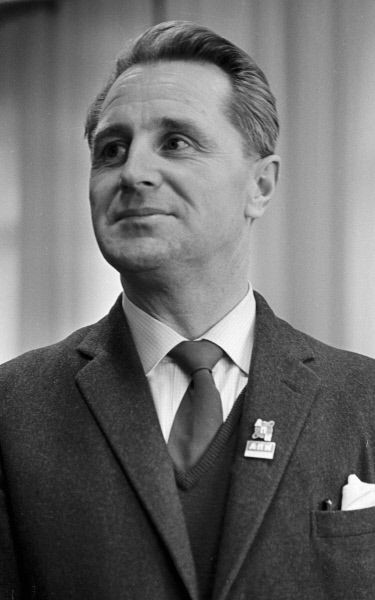 Джеймс Олдридж
(1918-2015 гг.)
Очерк жизни и творчества.
ПЛАН  УРОКА
1. Рождение будущего писателя.
  2. Образование.
  3. Военный корреспондент.
  4. Творчество. Ранние рассказы.
  5. Романы Джеймса Олдриджа.
  6. Рассказ «Последний дюйм».
  7. Награды и премии.
  8. Экранизации произведений Джеймса Олдриджа.
  9. Смерть писателя.
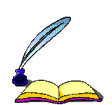 [Speaker Notes: Пытались взаимосвязьвеществ]
РОДЖЕНИЕ БУДУЩЕГО ПИСАТЕЛЯ
Джеймс Олдридж - английский писатель, журналист и общественный деятель, австралиец по происхождению.
Родился 10 июля 1918 года в Австралии, в городке Сван-Хилл, штат Виктория, в  многодетной семье редактора местной газеты.
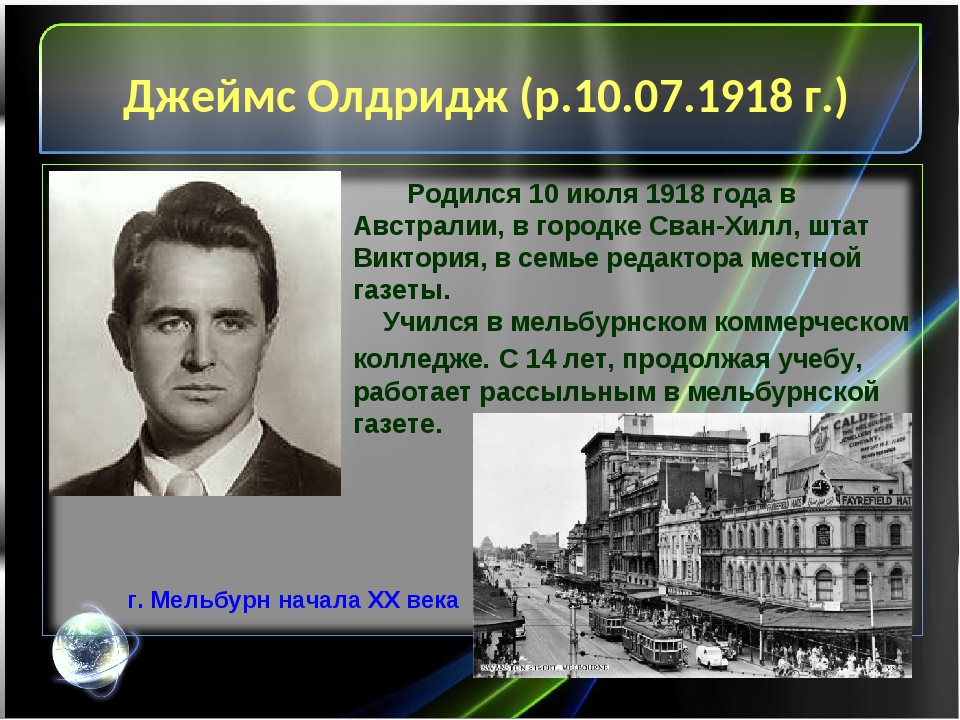 [Speaker Notes: Пытались взаимосвязьвеществ]
Мать всегда учила сына быть честным, защищать слабых, любить природу. Будущий писатель был пятым, самым младшим ребёнком в семье. В середине 1920-х семья Олдриджа перебралась в Суон-Хилл, и большинство его австралийских произведений основываются на его жизни в этом городке.                                                         В 1938 году Олдридж переезжает в Лондон.
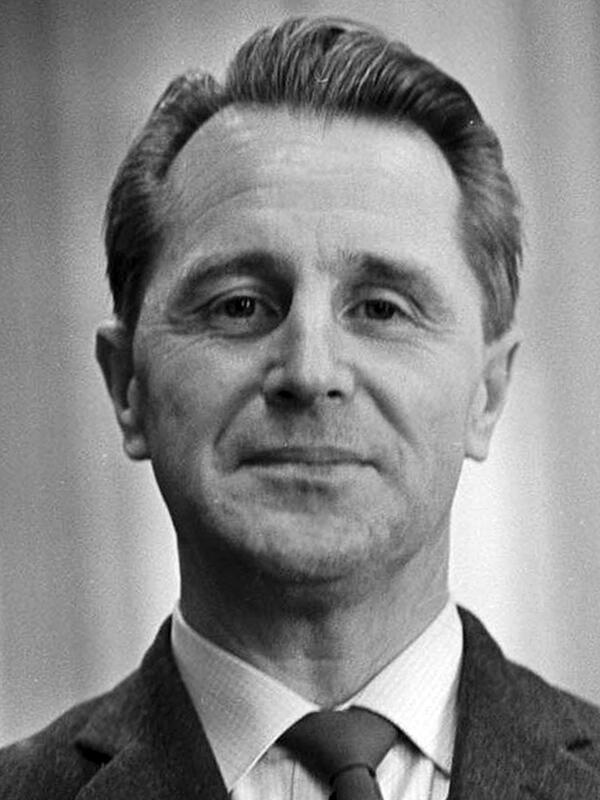 [Speaker Notes: Пытались взаимосвязьвеществ]
ОБРАЗОВАНИЕ
Учился в мельбурнском коммерческом колледже. С 14 лет, продолжая учебу, работает рассыльным в мельбурнской газете.
 В 1938 году  едет в Англию, где поступает в Оксфордский университет. Тогда же он  посещал летные курсы и сотрудничал в ряде лондонских газет.
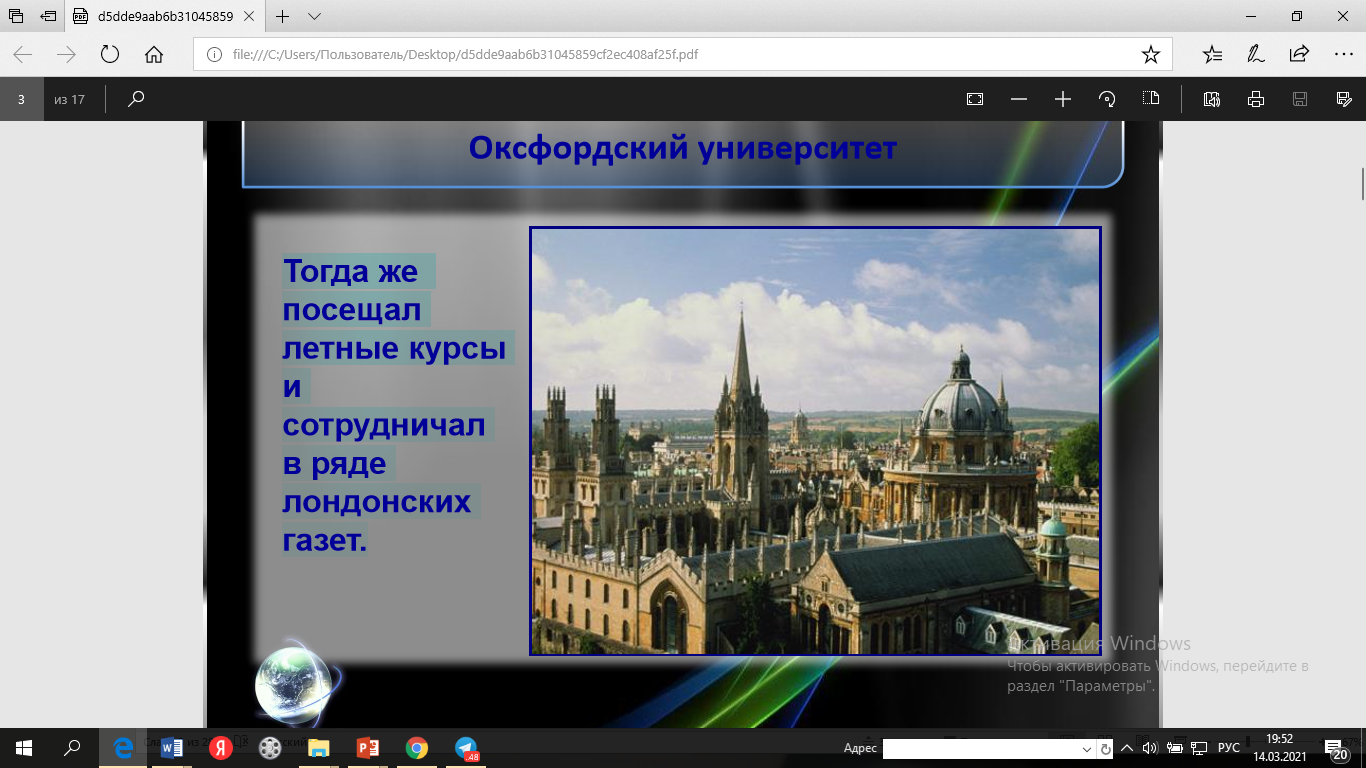 [Speaker Notes: Пытались взаимосвязьвеществ]
МЕЧТА ДЖЕЙМСА ОЛДРИДЖА
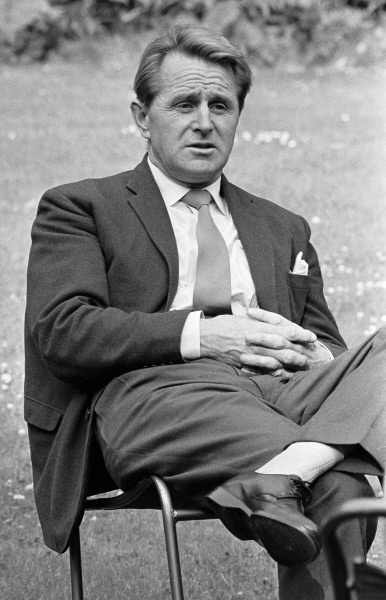 Одновременно Олдридж мечтает стать летчиком, записывается в авиационную школу. Затем последовали будни корреспондента. Наблюдения за жизнью смелых людей, патриотов своей родины и послужили основным материалом для его первых произведений.
[Speaker Notes: Пытались взаимосвязьвеществ]
ВОЕННЫЙ КОРРЕСПОНДЕНТ
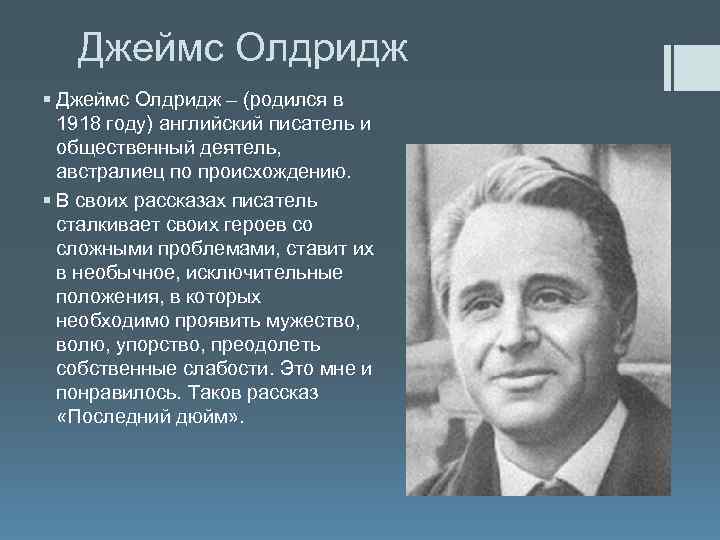 Олдриджу был 21 год, когда он направился в Финляндию в качестве военного корреспондента.
 В годы второй мировой войны Олдридж побывал в качестве корреспондента во многих странах (в Норвегии, Греции, Египте, Ливии, Иране и т. д.).
[Speaker Notes: Пытались взаимосвязьвеществ]
ДЖЕЙМС ОЛДРИДЖ - РЕПОРТЕР
Его военные сводки были чуть ли не первыми весточками, доносившими правду о страданиях многомиллионного народа о ужасах и несправедливостях Второй мировой войны, где решимость, смелость и отвага народа позволили отстоять суверенитет государства и свободу нации. Он как репортер освещает боевые события в Норвегии, Албании, Египта, Ливии.
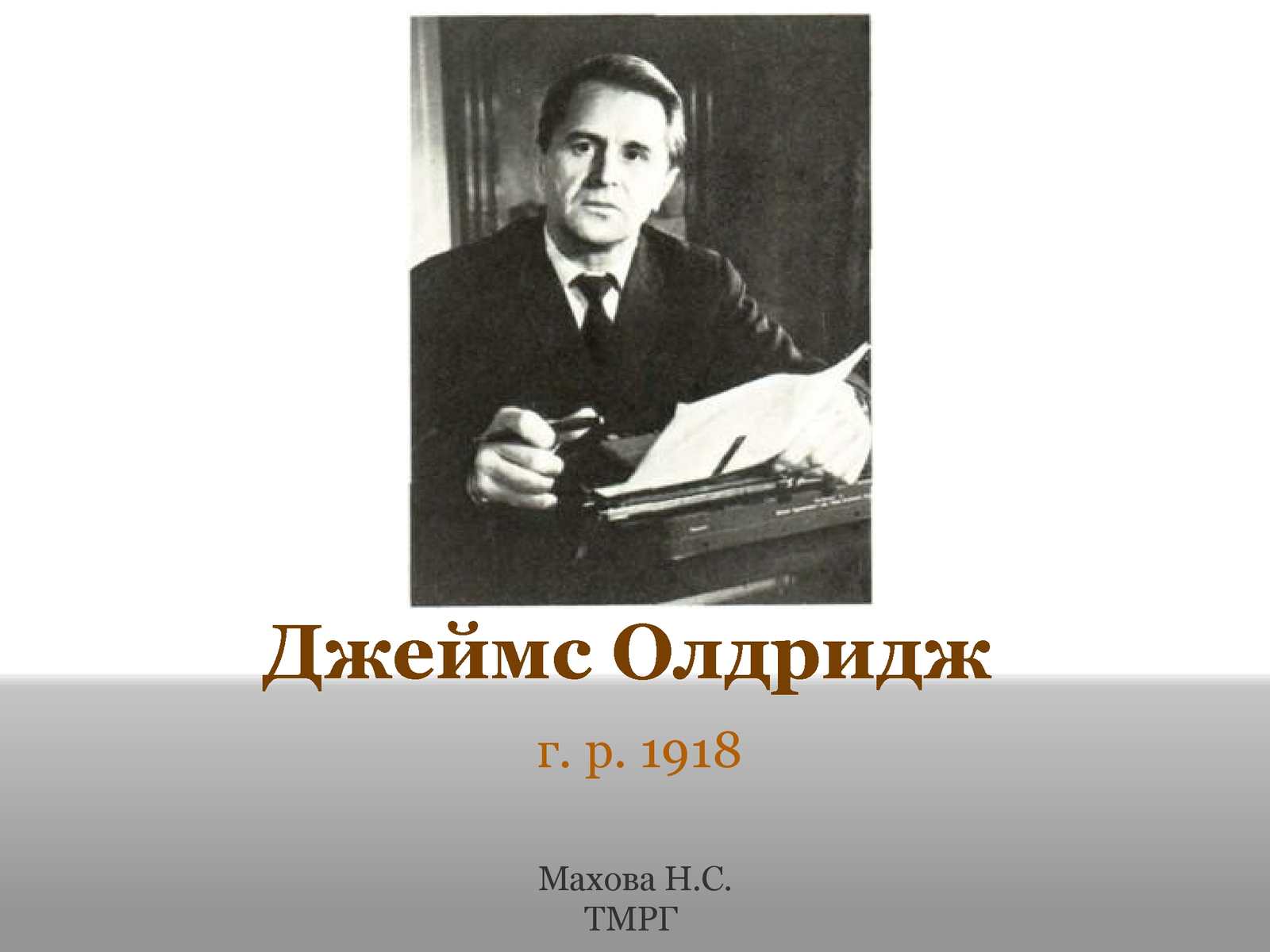 [Speaker Notes: Пытались взаимосвязьвеществ]
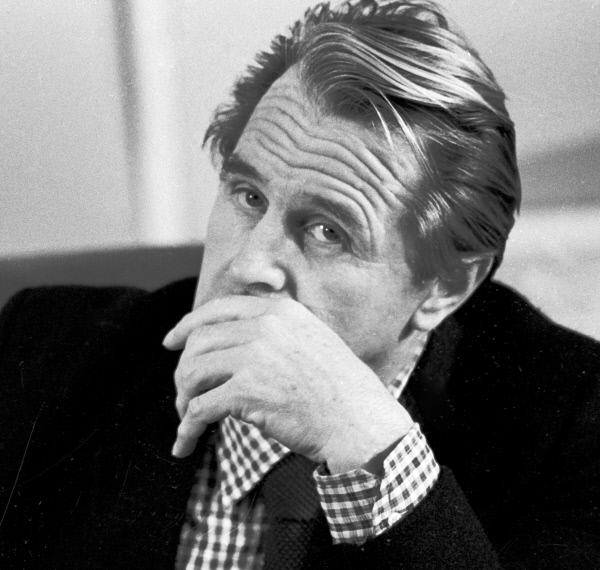 Олдридж пишет произведения, наполненные гуманистическим пафосом. Он убежден, что силы разума, справедливости должны стать основой жизни человеческого сообщества. Он смело противостоит разжиганию воин между народами, выступает за установление мира на земле.
[Speaker Notes: Пытались взаимосвязьвеществ]
ТВОРЧЕСТВО
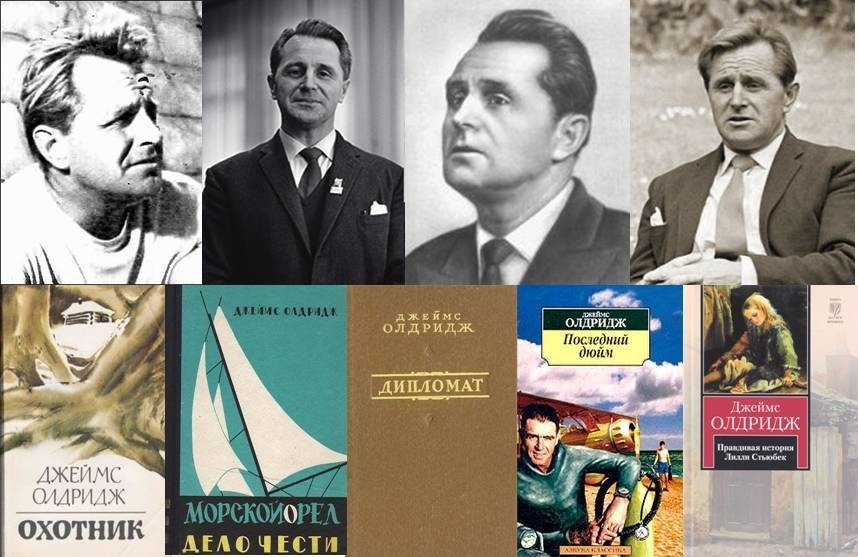 Первые произведения Джеймса Олдриджа - "Дело чести" (1942 г.), "Морской орел" (1944 г.) и "О многих людях" (1946 г.) являются крупным достижением передовой английской литературы военного времени.
[Speaker Notes: Пытались взаимосвязьвеществ]
РАННИЕ РОМАНЫ
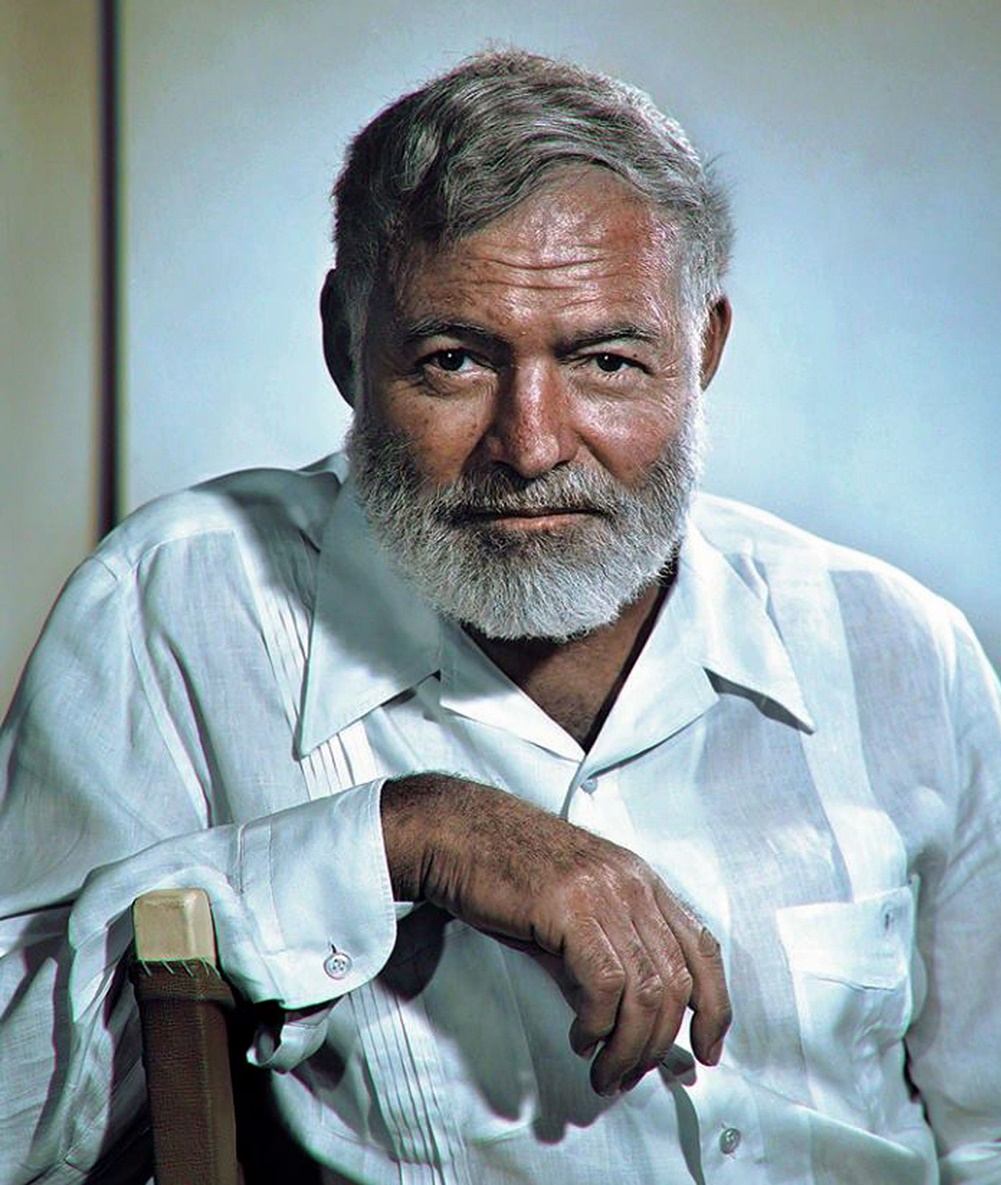 Ранние романы «Дело чести» и «Морской орёл»  написаны им под впечатлением от творчества Эрнеста Хемингуэя.
[Speaker Notes: Пытались взаимосвязьвеществ]
РОМАН «ДЕЛО ЧЕСТИ»
Его первый роман «Дело чести», базирующийся на собственном опыте писателя, был опубликован в Великобритании и в США в 1942 году и сразу зарекомендовал себя как бестселлер. Главный герой романа — молодой пилот Королевских военно-воздушных сил Великобритании Джон Квейль сражается на отживших своё бипланах против авиации стран Оси в небе над Грецией, островом Крит и Северной Африкой в 1940-1941 гг. Роман стал самой продаваемой книгой Олдриджа вплоть до 1988 года.
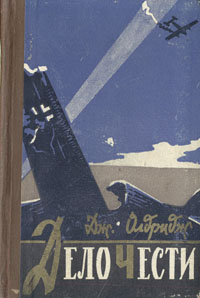 [Speaker Notes: Пытались взаимосвязьвеществ]
РОМАН «МОРСКОЙ ОРЕЛ»
Второй роман писателя «Морской орёл» был опубликован в 1944 году. В основе сюжета лежит история о судьбе австралийских пилотов после катастрофы на острове Крит в 1941 году. Несмотря на то, что отзывы критиков оказались более сдержанными, книга получила престижную премию имени молодого писателя и военного лётчика Джона Луеллина Риса за 1945 год.
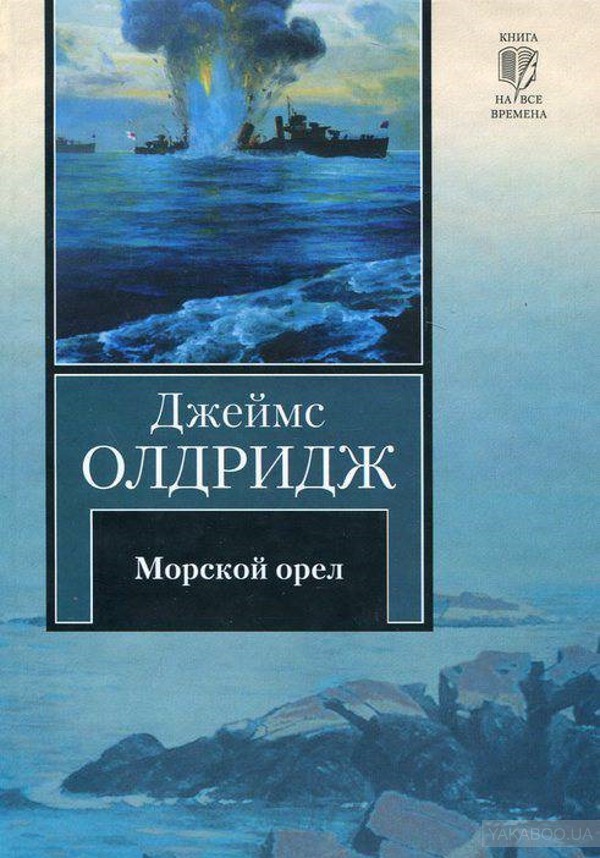 [Speaker Notes: Пытались взаимосвязьвеществ]
РОМАН «ДИПЛОМАТ»
Одним из наиболее успешных и широко известных романов писателя стал «Дипломат», опубликованный в 1949 году. Действие романа происходит  в северном Иране — Азербайджане и Курдистане, а также в Великобритании. В книге детально и увлекательно показана работа советских и английских дипломатов: как принимаются те или иные политические решения на высшем уровне. Красочно показана жизнь, культура и местный колорит иранцев и курдов. Книга получила смешанные отзывы критиков.
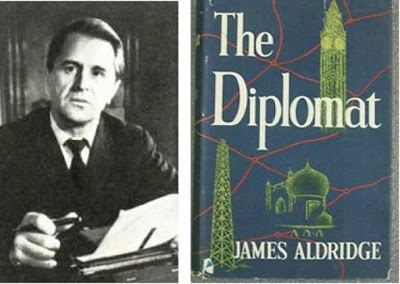 [Speaker Notes: Пытались взаимосвязьвеществ]
РОМАН «ДИПЛОМАТ»
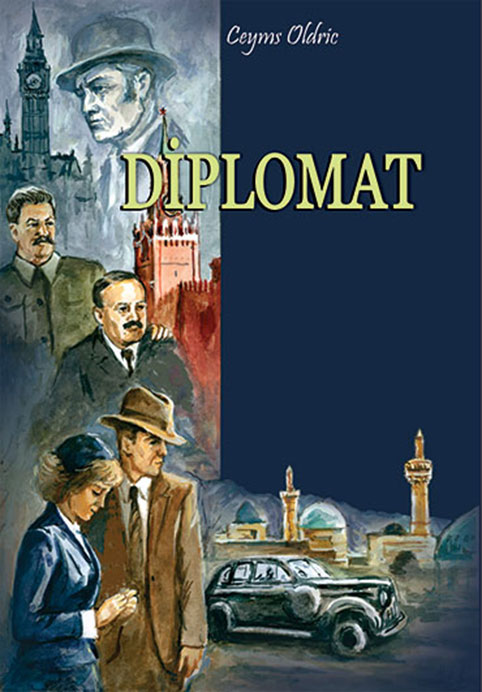 По мнению писателя, роман «Дипломат» является главным произведением в его творческой жизни. Именно за него писатель в 1953 г. был отмечен золотой медалью Всемирного совета мира. Это свидетельствует о признании мировой общественностью больших заслуг этого выдающегося художника и борца за мир.
[Speaker Notes: Пытались взаимосвязьвеществ]
КНИГА «ГОРЫ И ОРУЖИЕ»
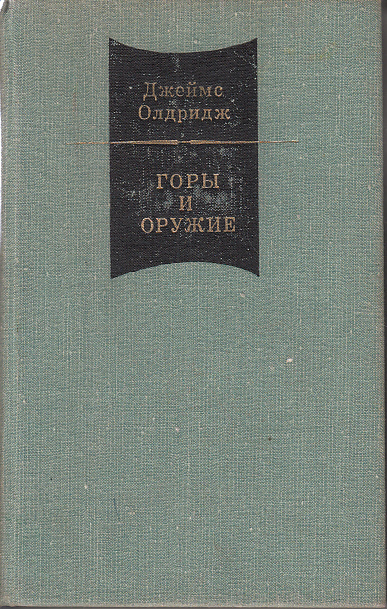 В 1974 году у Олдриджа вышла книга «Горы и оружие», которая является продолжением романа «Дипломат». На её страницах читатель вновь встретится с главными героями «Дипломата». Действие книги из борющегося Курдистана переносится в Европу, куда главный герой едет по просьбе своих давних друзей, иранских курдов, на поиски пропавших бесследно денег, предназначавшихся для покупки оружия.
[Speaker Notes: Пытались взаимосвязьвеществ]
РОМАН «ОХОТНИК»
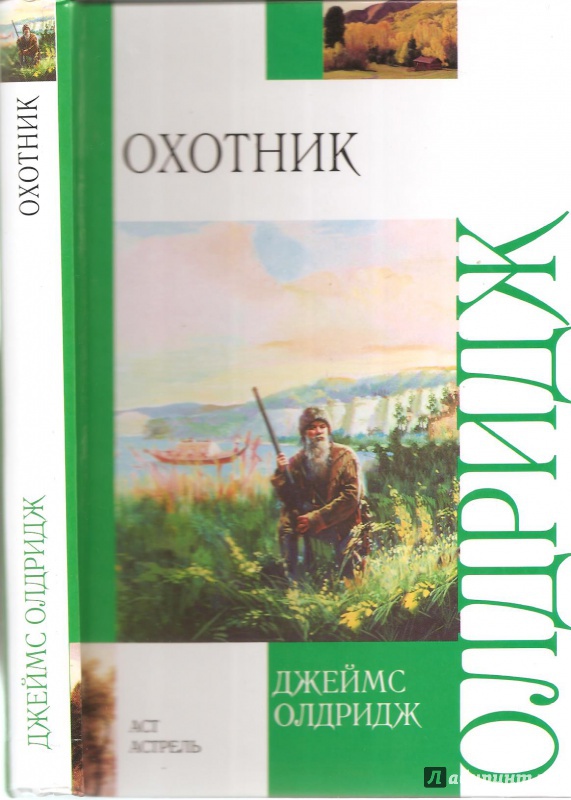 Роман «Охотник», написанный в      1949 году, стал результатом попытки автора смешать различные жанры и направления в литературе. Драма повествует о канадских охотниках за мехами, об их жизненных трудностях и о перипетиях судьбы, происходящих вокруг охоты на берегах озера Онтарио.
[Speaker Notes: Пытались взаимосвязьвеществ]
О разнообразии творческих интересов свидетельствует книга "Каир", цикл австралийских новелл ("Мальчик с лесного берега", "Папина сорока" и др.). Повесть "Мой брат Том" (1966 г.), сборник рассказов разных лет "Золото и песок" (1960 г.), включающий «Последний дюйм», «Акулью клетку» и другие произведения  тяготеют к жанру героической эпопеи. Они реалистически отражают и сложный путь личности к новым горизонтам, и трагедию индивидуалиста, утратившего их.
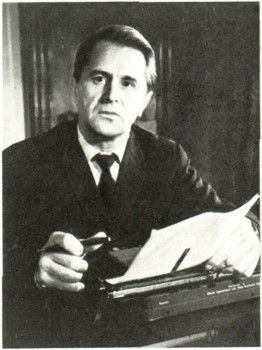 [Speaker Notes: Пытались взаимосвязьвеществ]
РОМАН «ПЛЕННИК НА ЗЕМЛЕ»
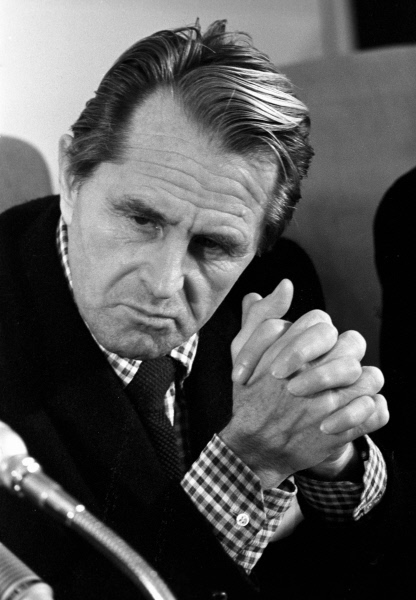 Олдридж продолжал черпать вдохновение в злободневных событиях, и напряженность в отношениях между Востоком и Западом во время холодной войны дала ему тему для его следующего романа  «Пленник на земле» (1962 г.), действие которого происходит в замерзших пустынях Арктики, где английский ученый спасает единственного выжившего после крушения российского самолета.
[Speaker Notes: Пытались взаимосвязьвеществ]
РАССКАЗ «ПОСЛЕДНИЙ ДЮЙМ»
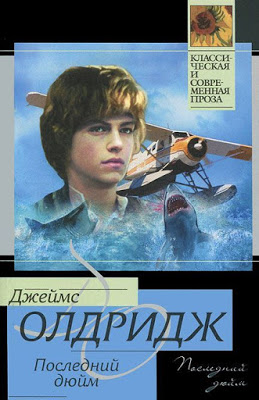 В последующих книгах Олдридж все больше удаляется от политической и военной тематики и все больше начинает работать в области детской литературы. Так в 1959 г. публикуется его рассказ «Последний дюйм».
[Speaker Notes: Пытались взаимосвязьвеществ]
РАССКАЗ «ПОСЛЕДНИЙ ДЮЙМ»
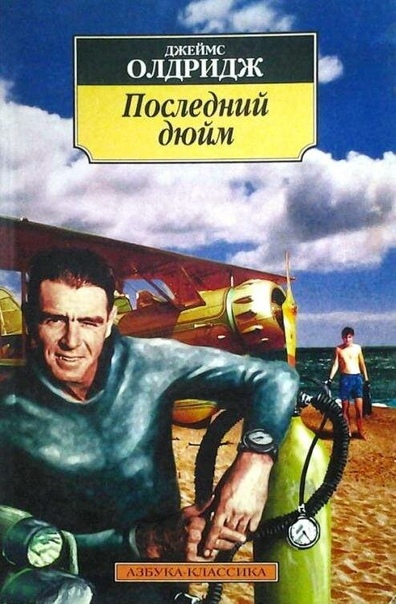 Человеческая драма, изображенная в произведении, довольно распространенное явление, так как  является следствием вопиющих социальных проблем. Отец и сын не могут найти общий язык, но неожиданное несчастье сближает их. И автор не дает ответа, смогут ли они преодолеть последний дюйм отчуждения.
[Speaker Notes: Пытались взаимосвязьвеществ]
ПОСЛЕДНЯЯ КНИГА ДЖЕЙМСА ОЛДРИДЖА
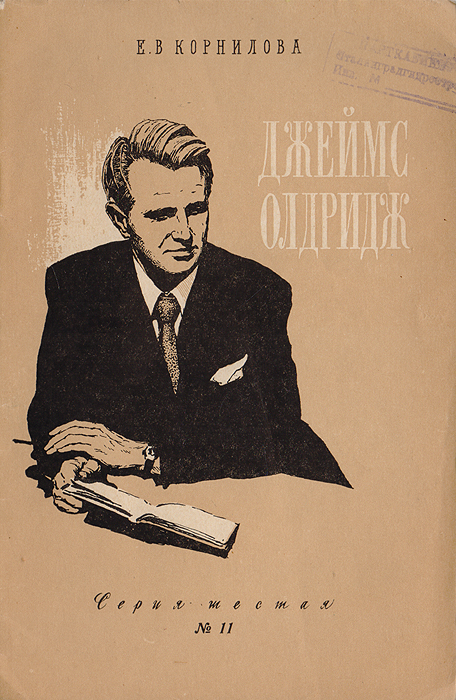 Начиная с 1960 года, новые книги Олдриджа читать становится все сложнее. Писатель публикует одну книгу в три-четыре года. Так продолжается до 2006 года, когда вышла последняя его книга – «Крылья котенка из Сент-Клэр».
ЧЛЕН ЖЮРИ
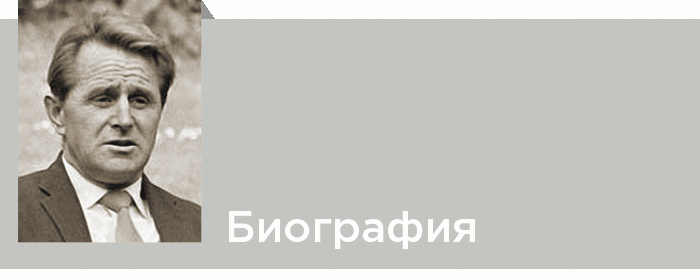 В 1971 году Джеймс Олдридж был членом жюри в 7-ом Московском международном кинофестивале.
[Speaker Notes: Пытались взаимосвязьвеществ]
НАГРРАДЫ И ПРЕМИИ
В 1972 году Олдридж получил премию  за «выдающуюся борьбу за сохранение мира». В том же году он также получил золотую медаль в области журналистики от Организации международных журналистов. За «Правдивую историю о Спит Макфи» («Викинг», 1986 г.) он выиграл ежегодную премию Guardian Children's Fiction Prize, выдающуюся книжную награду, которую присуждает жюри британских детских писателей.
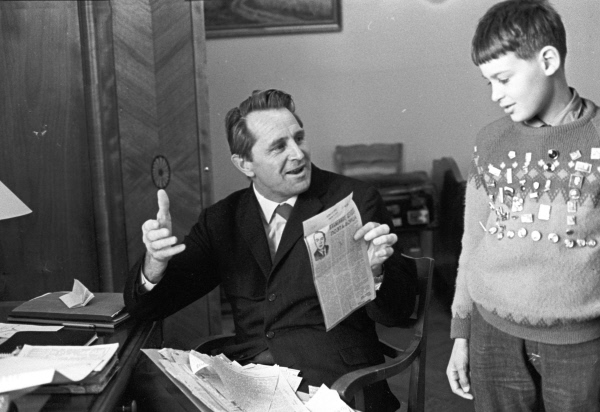 [Speaker Notes: Пытались взаимосвязьвеществ]
АВТОР РАССКАЗОВ, РОМАНОВ И НОВЕЛЛ
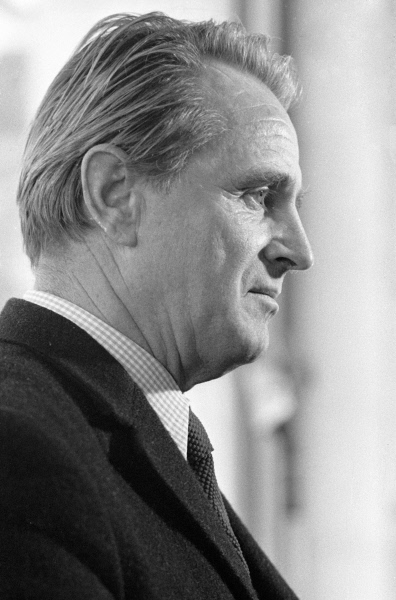 За всю свою творческую деятельность он создал большое количество рассказов, романов и новелл, которые нашли отклик в душе абсолютно каждого читателя его произведений. В центре внимания писателя — человек с его поисками свободы и счастья.
[Speaker Notes: Пытались взаимосвязьвеществ]
ЭКРАНИЗАЦИИ ПРОИЗВЕДЕНИЙ
В 1958 году в был снят фильм «Последний дюйм» режиссёра Теодора Вульфовича.
В 1975 году в США был снят фильм «Оседлай дикого пони» по одноимённому роману режиссёром Доном Чеффи.
В 1990 году при содействии США был снят фильм «Пленник земли». Режиссёр Джон Барри.
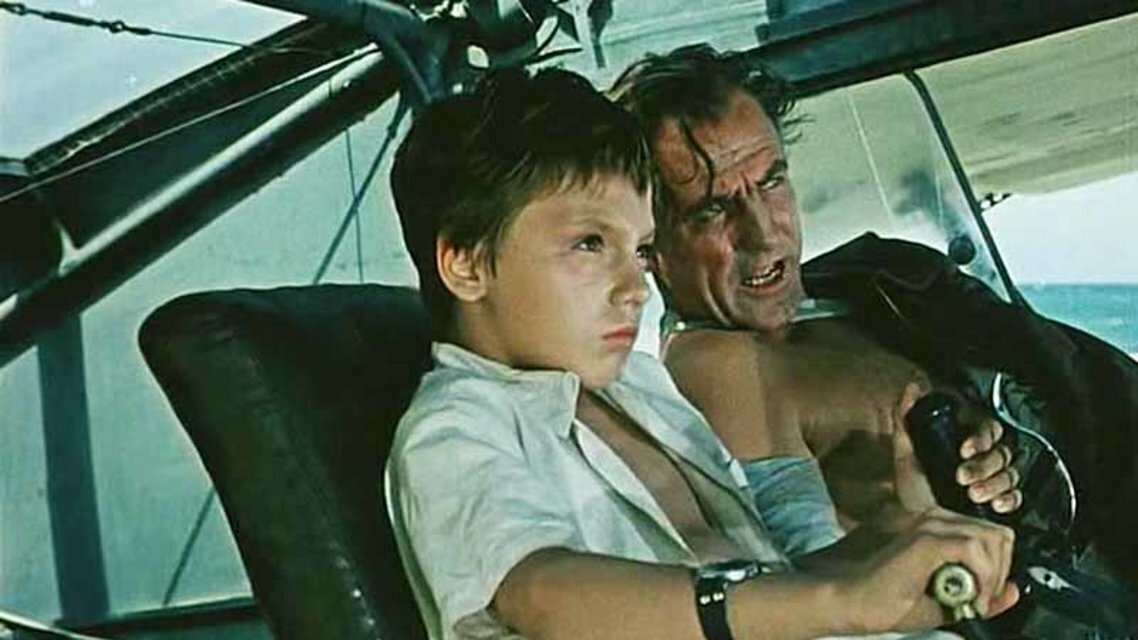 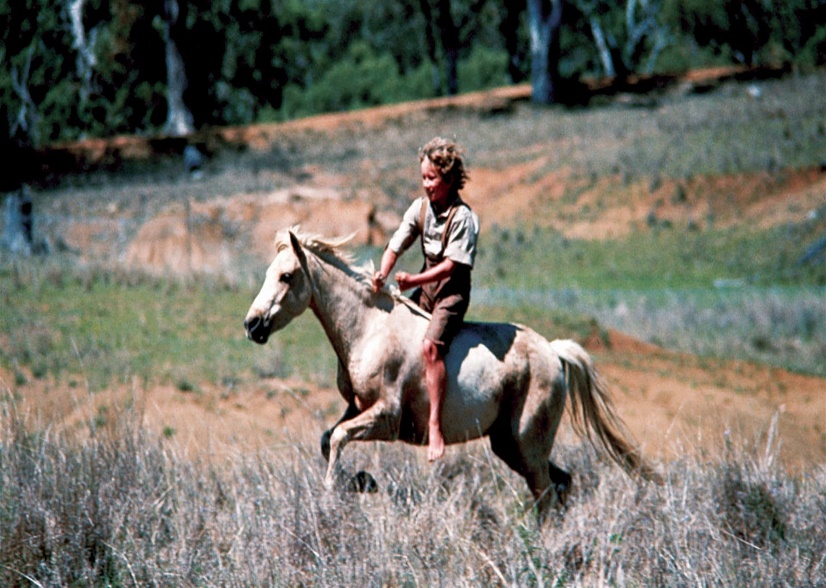 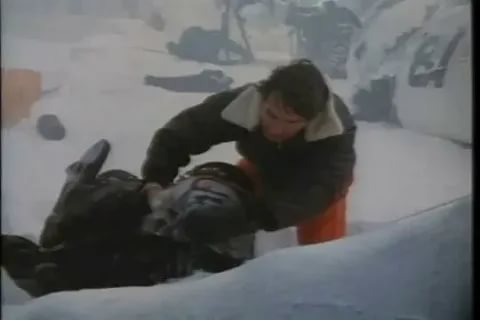 [Speaker Notes: Пытались взаимосвязьвеществ]
СМЕРТЬ ПИСАТЕЛЯ
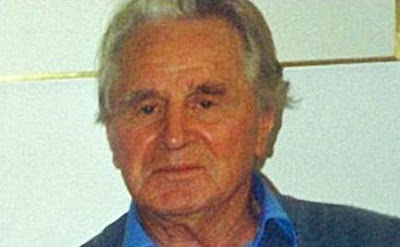 Джеймс Олдридж прожил долгую жизнь. Он умер в Лондоне 23 февраля 2015 года в возрасте 96 лет.
ЗАДАНИЕ ДЛЯ САМОСТОЯТЕЛЬНОЙ РАБОТЫ
Записать основные факты биографии и творчества Джеймса Олдриджа.
Прочитать рассказ «Последний дюйм».
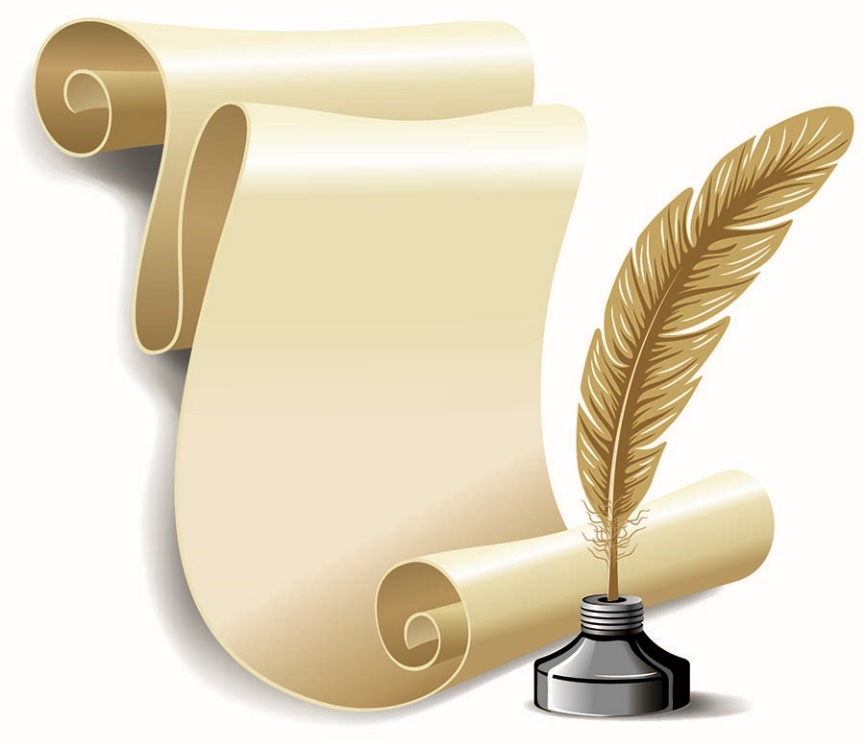 [Speaker Notes: Пытались взаимосвязьвеществ]